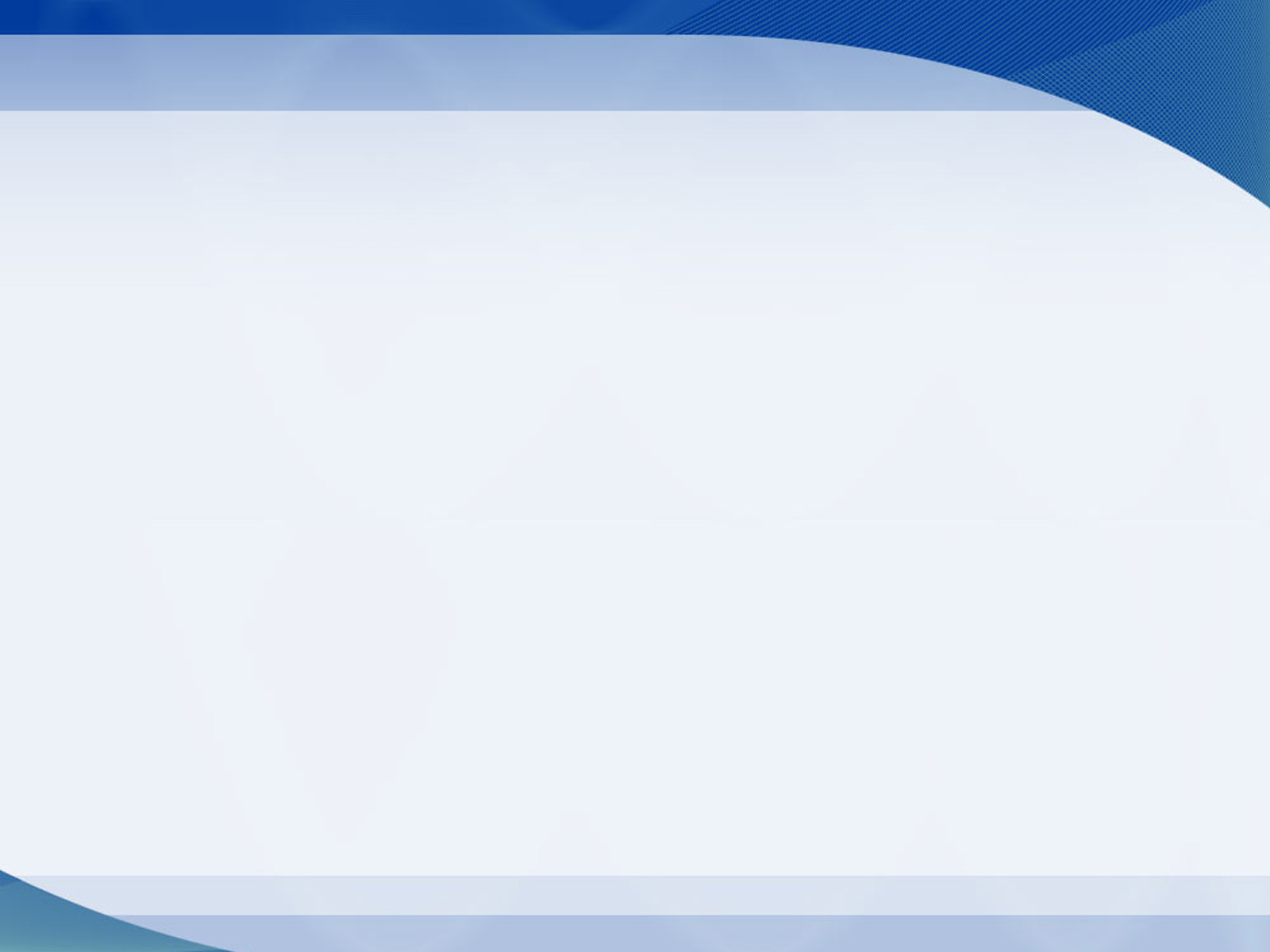 Движение – кладовая здоровья
г. Рыбное, Рязанская область, 2023 г
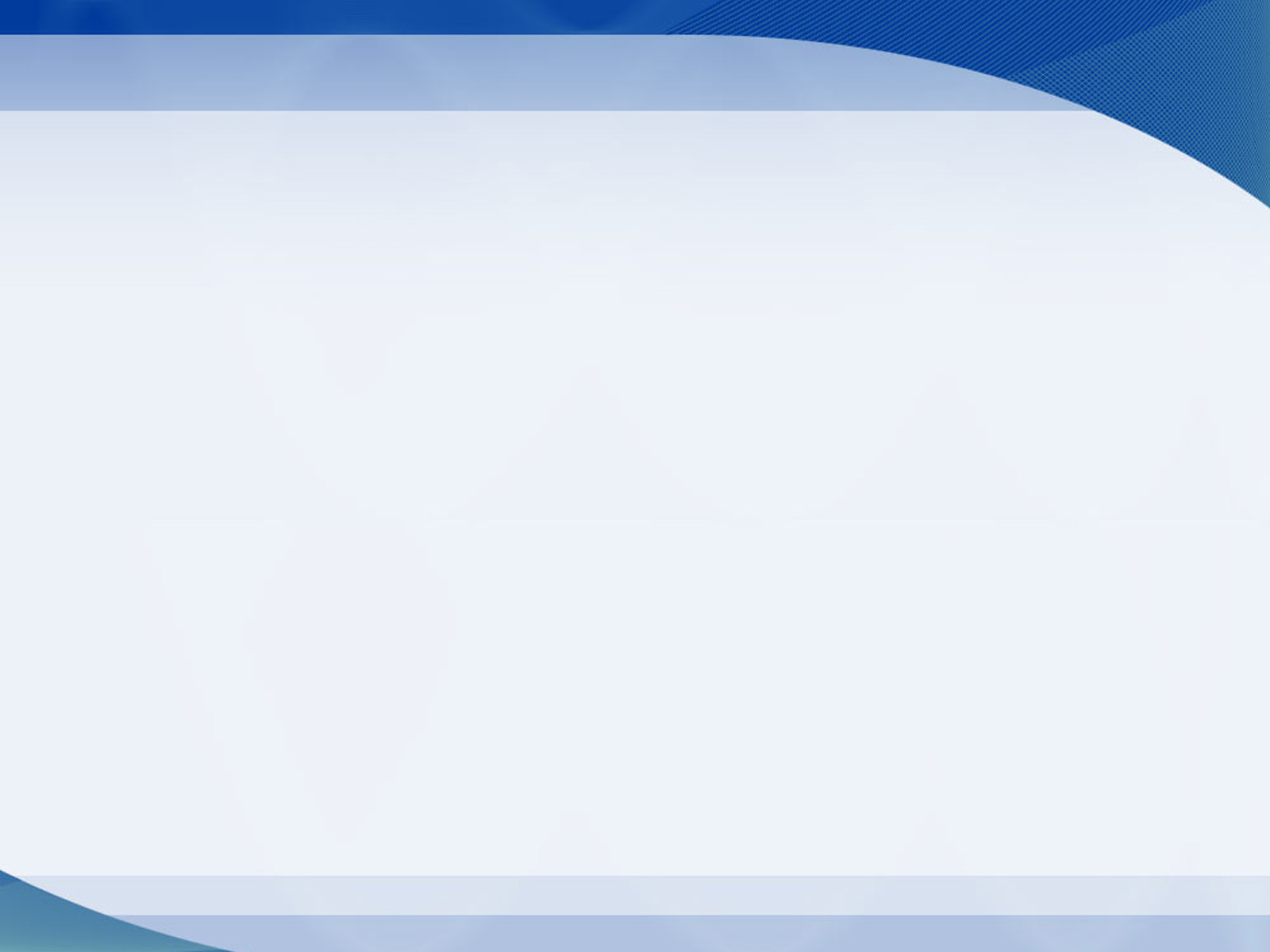 Движение – кладовая здоровья
Наша миссия
Привлечение серебряных волонтеров и  граждан, проживающих в психоневрологическом интернате к занятиям оздоровительной физической культурой (скандинавской ходьбой) с целью поддержания физической активности и улучшения самочувствия
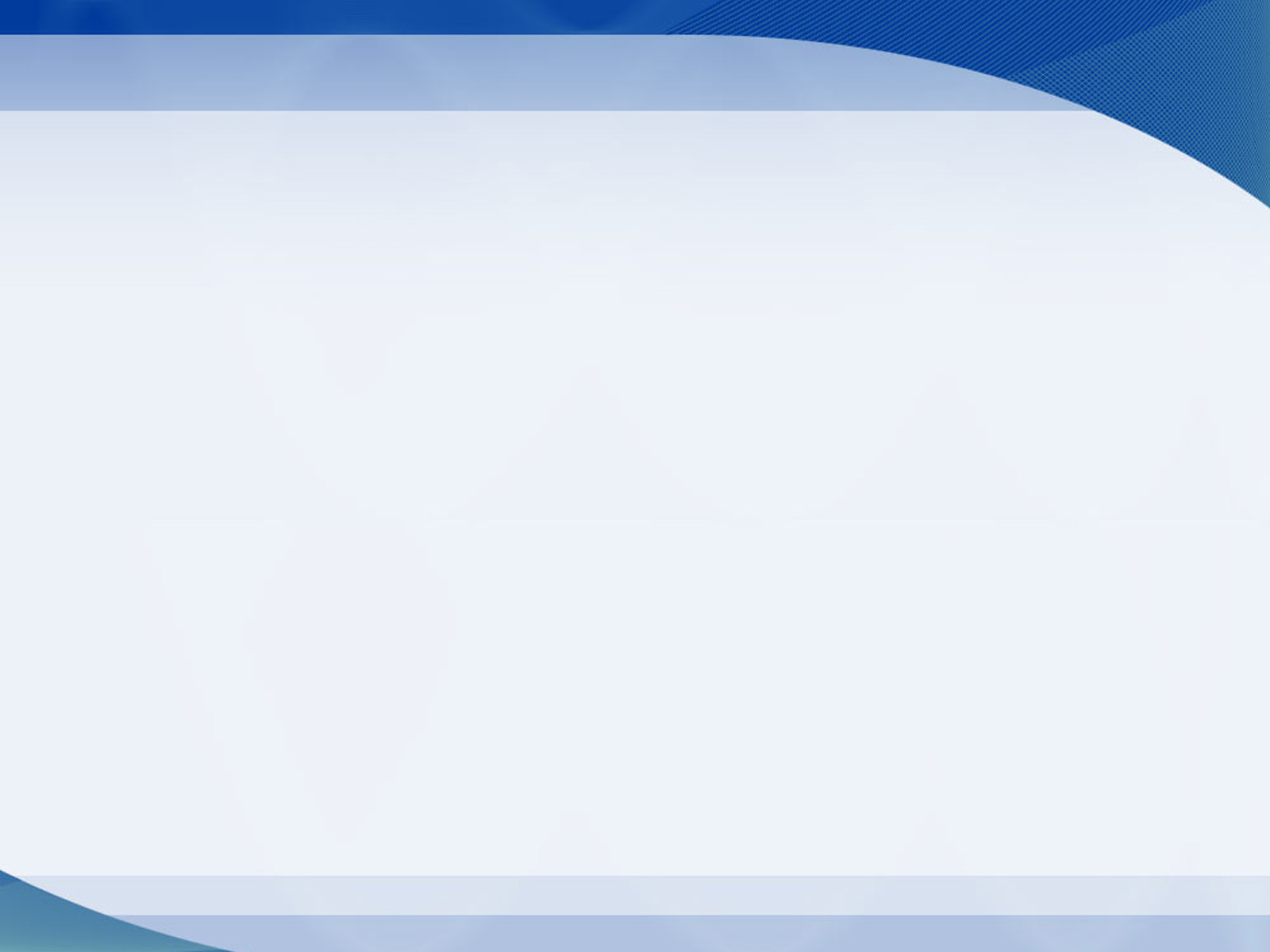 Движение – кладовая здоровья
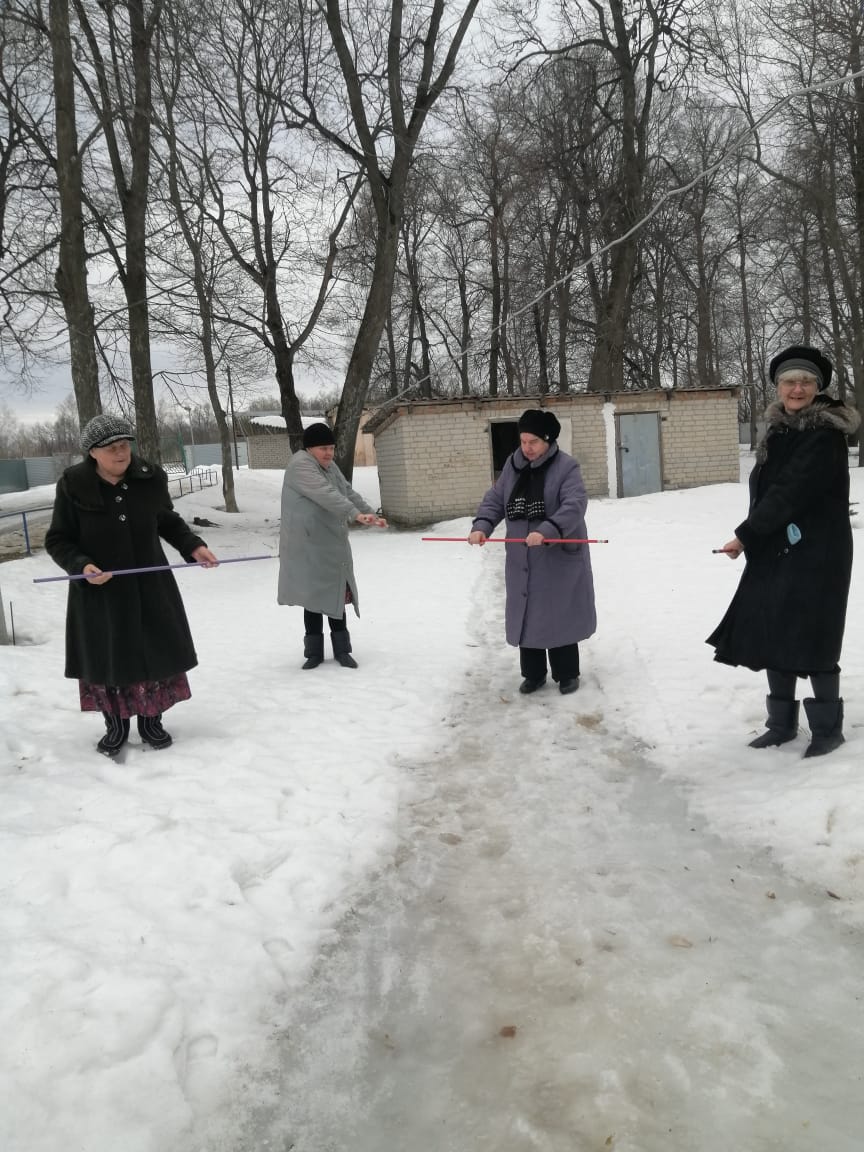 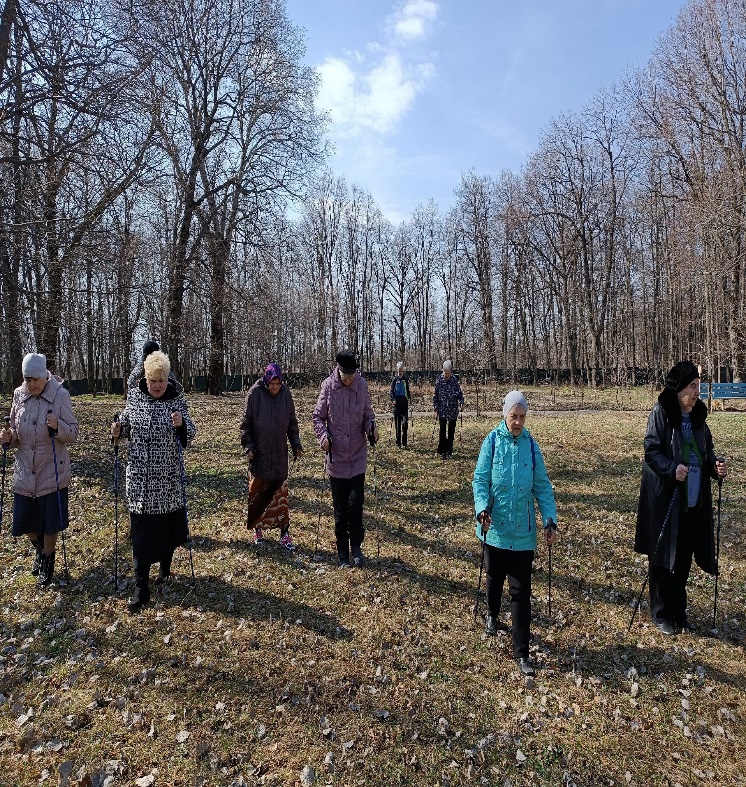 Реализация проекта
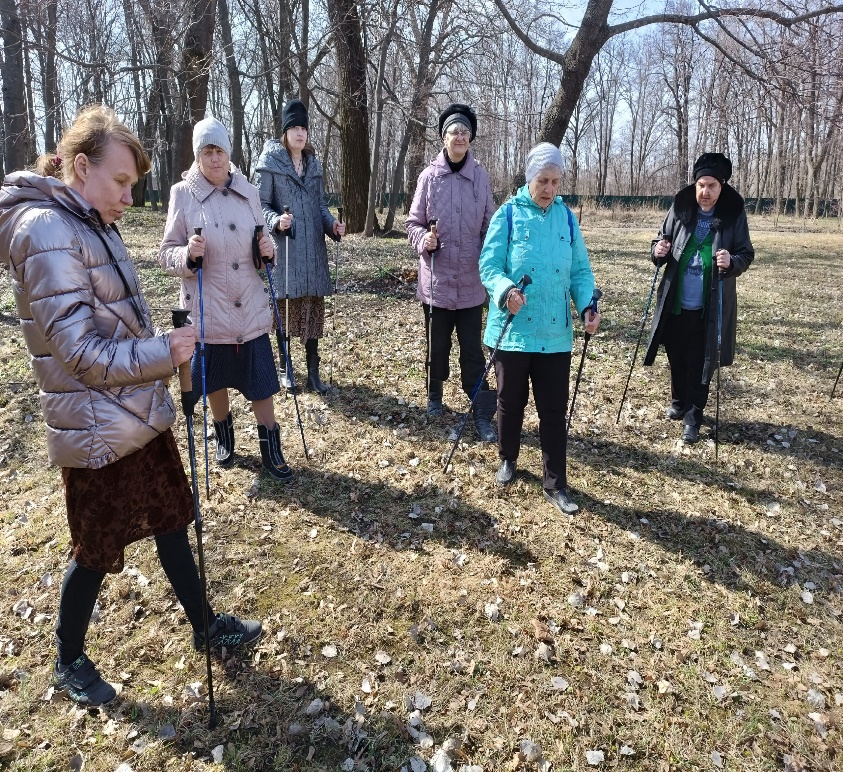 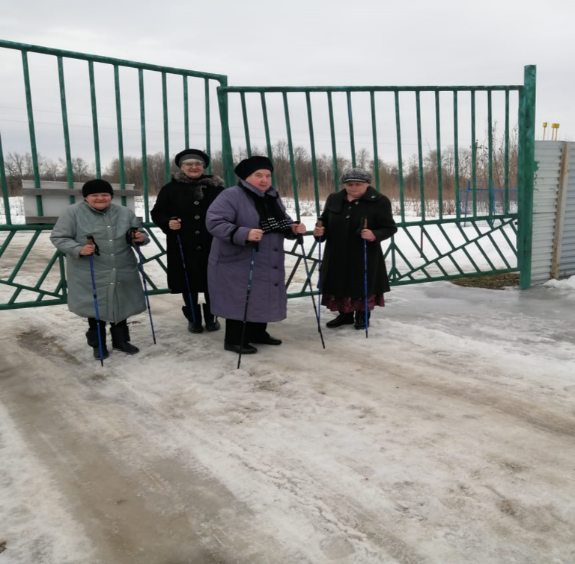 Скандинавская ходьба - лучшее средство от одиночества, улучшение самочувствия и  настроения
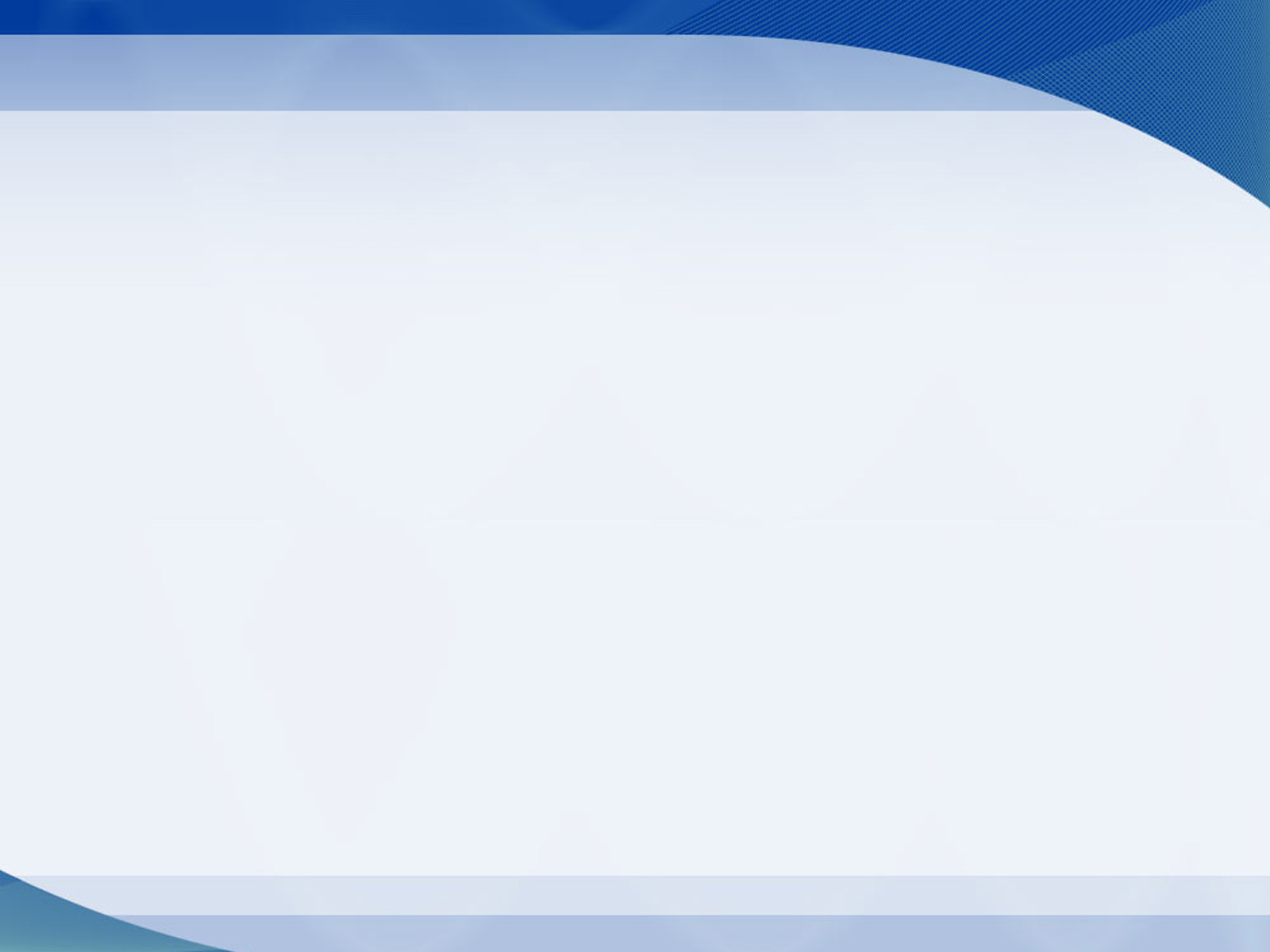 Движение – кладовая здоровья
Результаты проекта
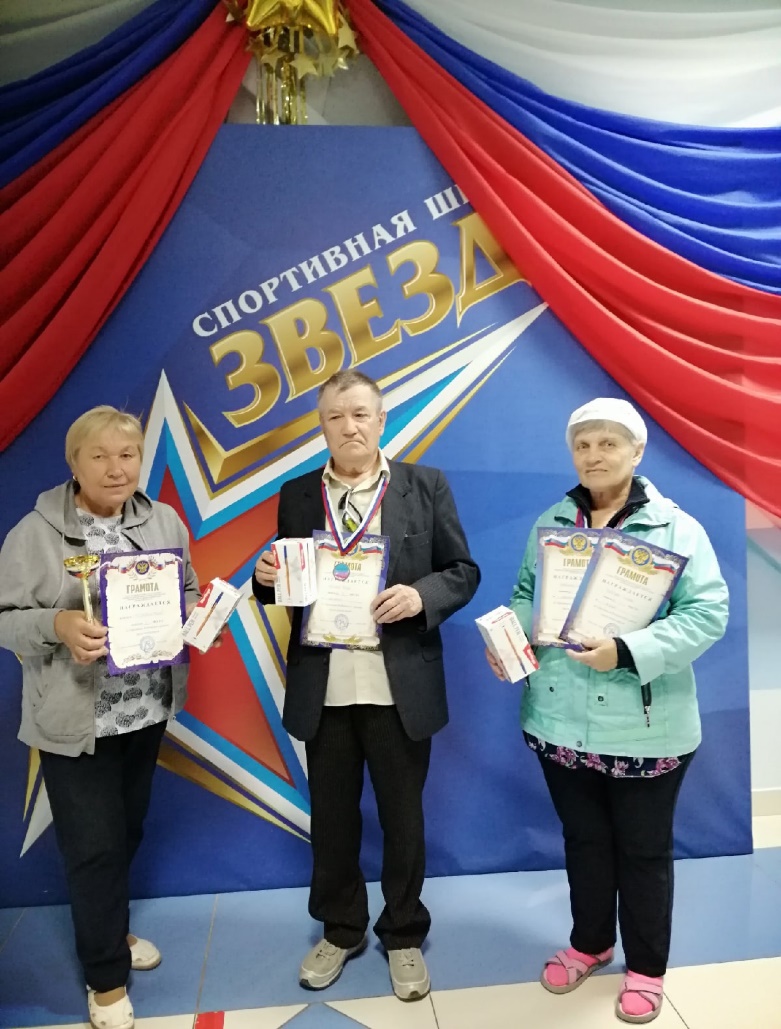 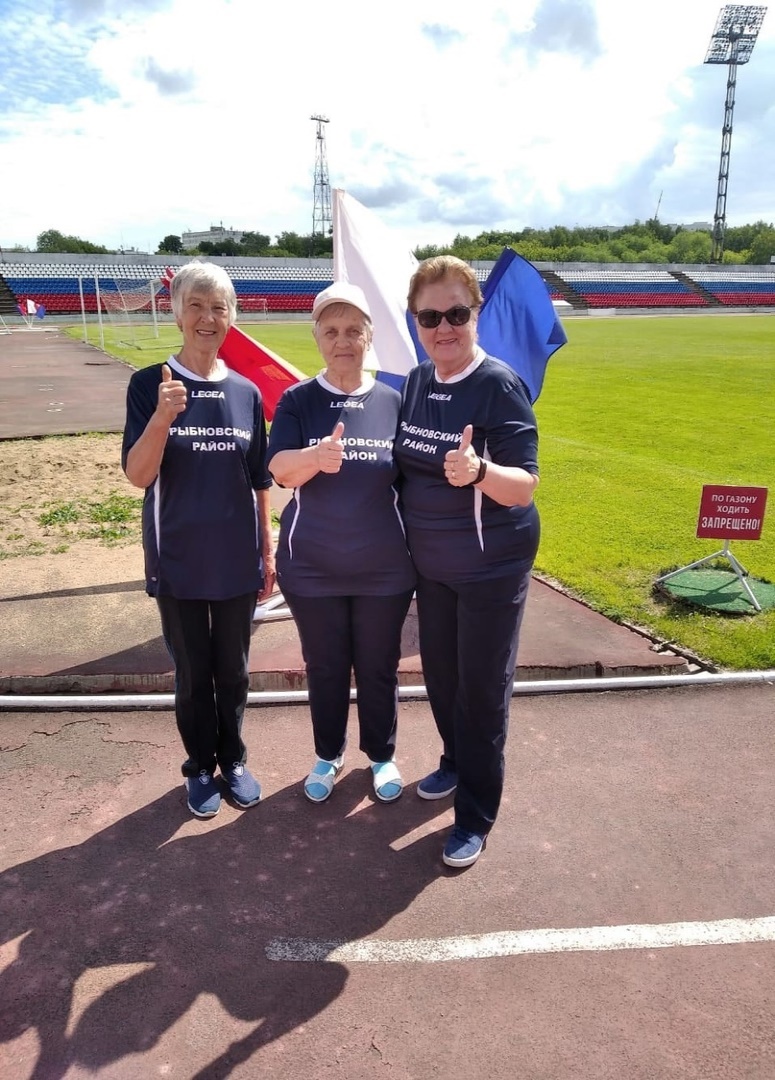 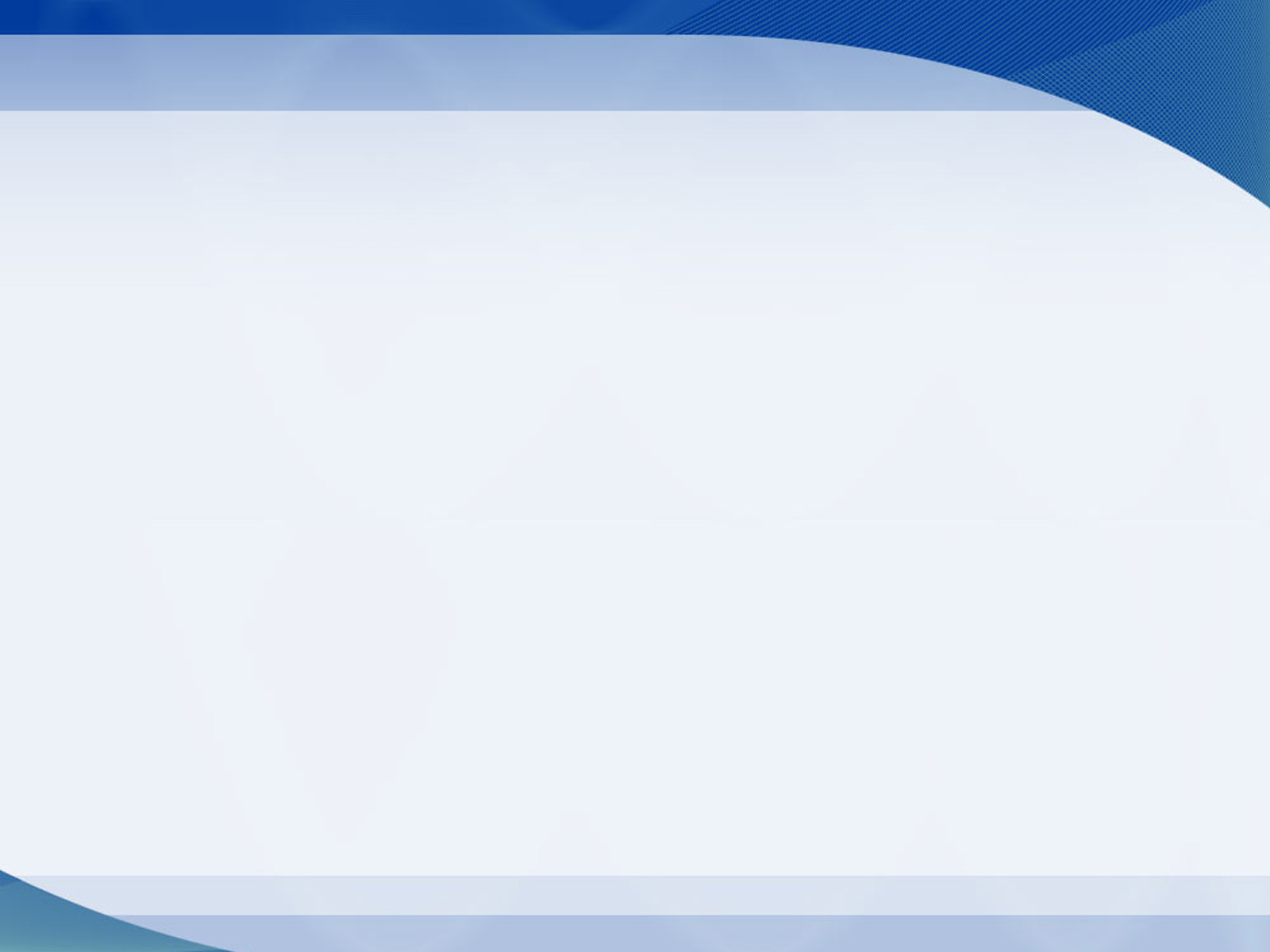 Движение – кладовая здоровья
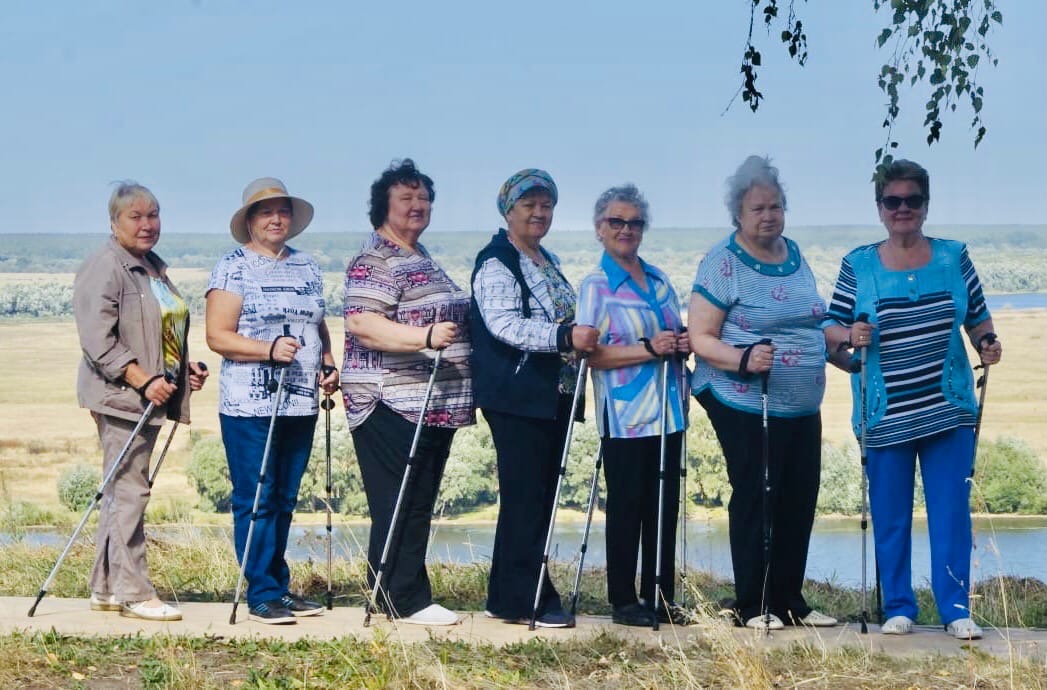 Ходите на здоровье!